『建造聖殿的時候尚未來到？』哈該書 第一章 1-4， 7-8
主日講道
二零一一年 四月三日
楊陸屏
日本東北Yamada區聖『天使報喜』堂被海嘯及火災損毀
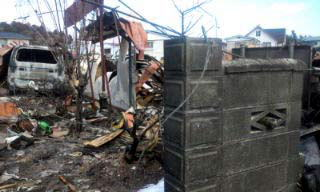 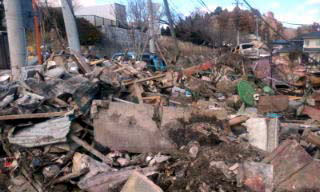 1:1 大利烏王第二年、六月初一日、耶和華的話藉先知哈該、向猶大省長撒拉鐵的兒子所羅巴伯、和約撒答的兒子大祭司約書亞說、1:2 萬軍之耶和華如此說、這百姓說、建造耶和華殿的時候尚未來到。1:3 那時耶和華的話臨到先知哈該說、1:4 這殿仍然荒涼、你們自己還住天花板的房屋麼．
		1:5 現在萬軍之耶和華如此說、你們要省察自己的行為。1:6 你們撒的種	多、收的卻少．你們喫、卻不得飽、喝、卻不得足、穿衣服、卻不得	暖．得工錢的、將工錢裝在破漏的囊中。
			1:7 萬軍之耶和華如此說、你們要省察自己的行為。1:8 你			們要上山取木料、建造這殿．我就因此喜樂、且得榮耀．			這是耶和華說的。
		 1:9 你們盼望多得、所得的卻少．你們收到家中、我就吹去．這是為甚	麼呢、因為我的殿荒涼、你們各人卻顧自己的房屋．〔顧原文作奔〕這	是萬軍之耶和華說的。1:10 所以為你們的緣故、天就不降甘露、地也不	出土產。1:11 我命乾旱臨到地土、山岡、五榖、新酒、和油、並地上的	出產、人民、牲畜、以及人手一切勞碌得來的。
1:12 那時、撒拉鐵的兒子所羅巴伯和約撒答的兒子大祭司約書亞、並剩下的百姓、都聽從耶和華他們　神的話和先知哈該奉耶和華他們　神差來所說的話．百姓也在耶和華面前存敬畏的心。1:13 耶和華的使者哈該奉耶和華差遣對百姓說、耶和華說、我與你們同在。1:14 耶和華激動猶大省長撒拉鐵的兒子所羅巴伯、和約撒答的兒子大祭司約書亞、並剩下之百姓的心．他們就來為萬軍之耶和華他們　神的殿作工。1:15 這是在大利烏王第二年、六月二十四日。
瑪代波斯滅巴比倫
耶和華的話臨到哈該，開始建殿
立聖殿根基，停工
亞述滅以色列
巴比倫滅亞述
巴比倫滅猶大
古列王讓猶太人回國
主前722       	612       586  	539   538    536   535   	     520     516
聖殿完成
五萬人回國
 （拉1,2章）
被擄到巴比倫
王國分裂成
南國『猶大』
北國 『以色列』
被擄、歸回、建殿歷史
所羅門獻殿的禱告（列王紀上第8章）
8:27 神果真住在地上麼、看哪、天和天上的天、尚且不足你居住的、何況我所建的這殿呢。
8:30 你僕人和你民以色列向此處祈禱的時候、求你在天上你的居所垂聽、垂聽而赦免。
8:33 你的民以色列若得罪你、敗在仇敵面前、又歸向你、承認你的名、在這殿裡祈求禱告． 8:34 求你在天上垂聽、赦免你民以色列的罪、使他們歸回你賜給他們列祖之地。
以賽亞書 56:7 我必領他們到我的聖山、使他們在禱告我的殿中喜樂．他們的燔祭、和平安祭、在我壇上必蒙悅納．因我的殿必稱為萬民禱告的殿。
『聖殿』是敬拜，奉獻，禱告，求赦罪，與神相遇，得神恩典之處 --》今天的【教會】與【信徒的身體】
兩種基督徒生活模式
第一個模式是：以【神】為一切的優先				（工作事奉的生活模式）

					神

第二個模式是：以【神】為一切的中心
	（品格塑造的生活模式）
神
無論在哪裡，無論在何時，有神在人心中作王掌權，那裡就有神國被建造起來。

Wherever and Whenever God rules over the human’s heart as King, there is the kingdom of God established. 
						(Paul W. Harrison)